Ayton Community Garden
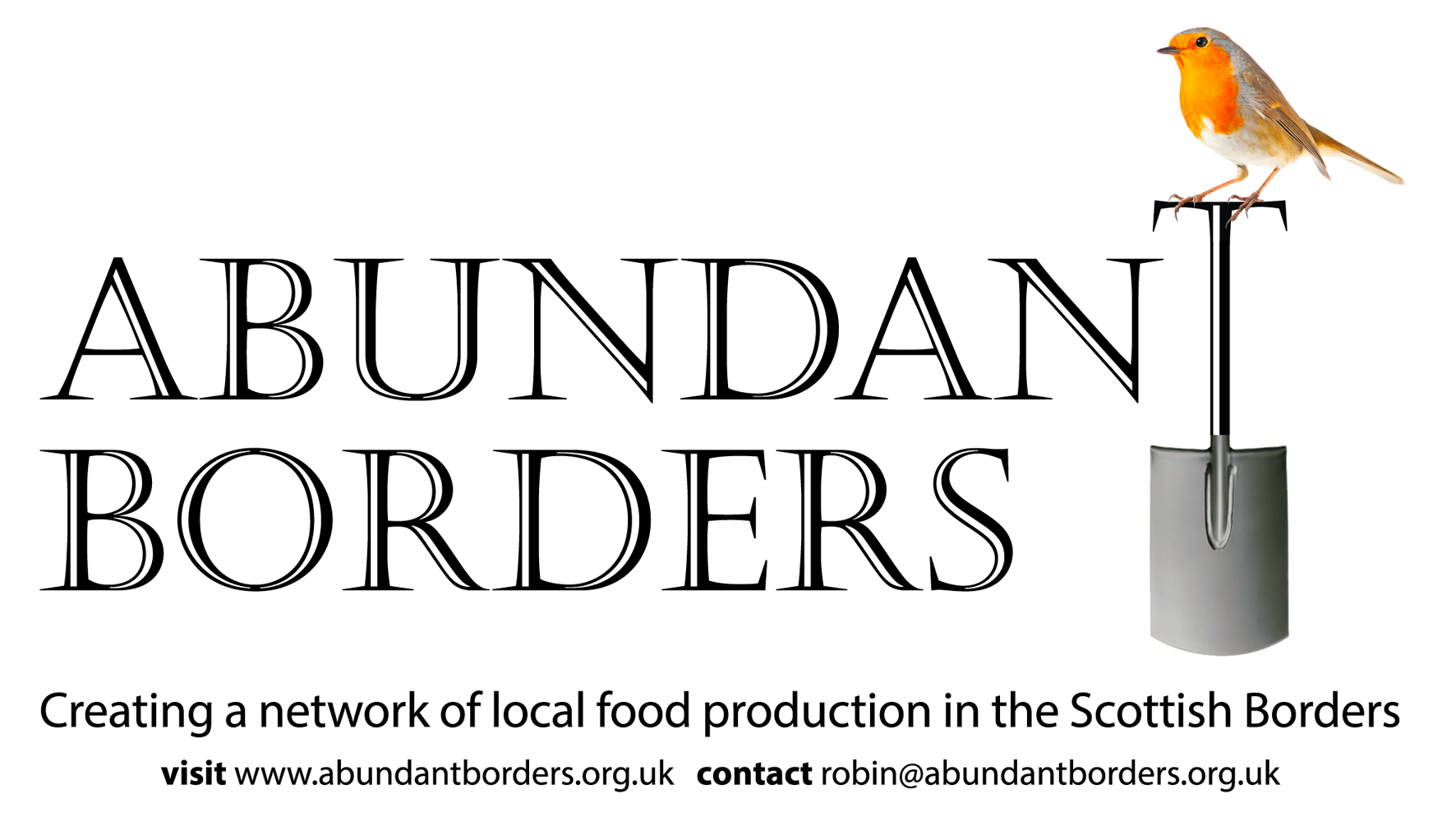 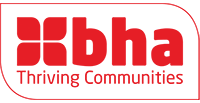 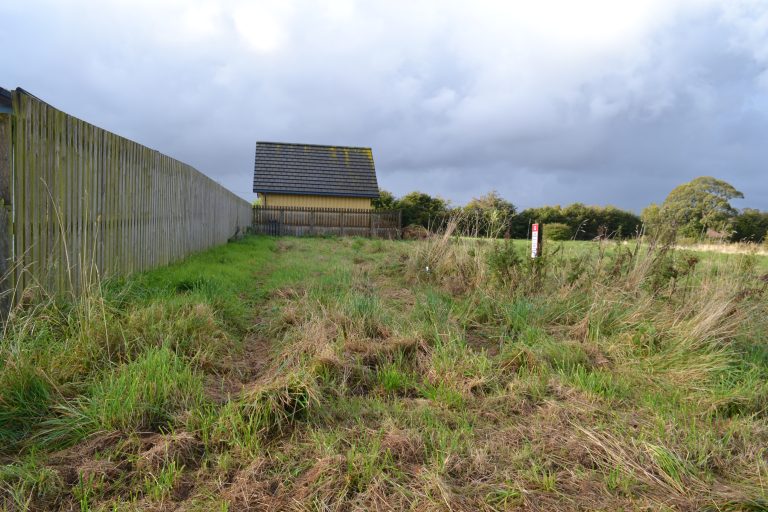 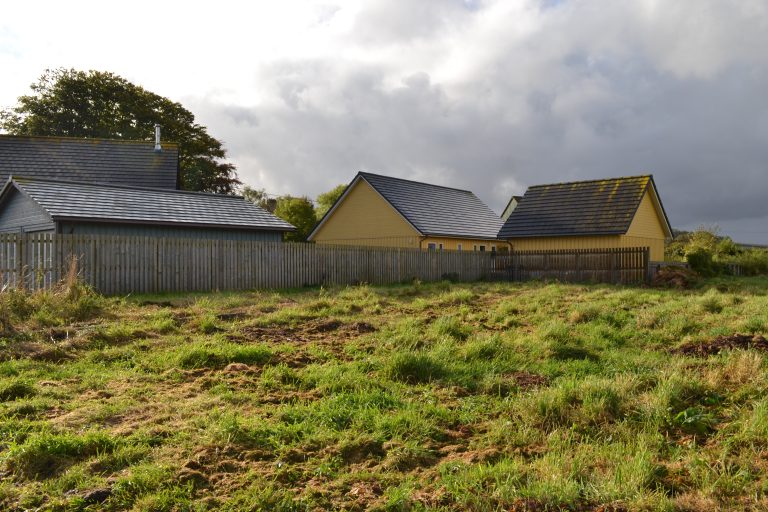 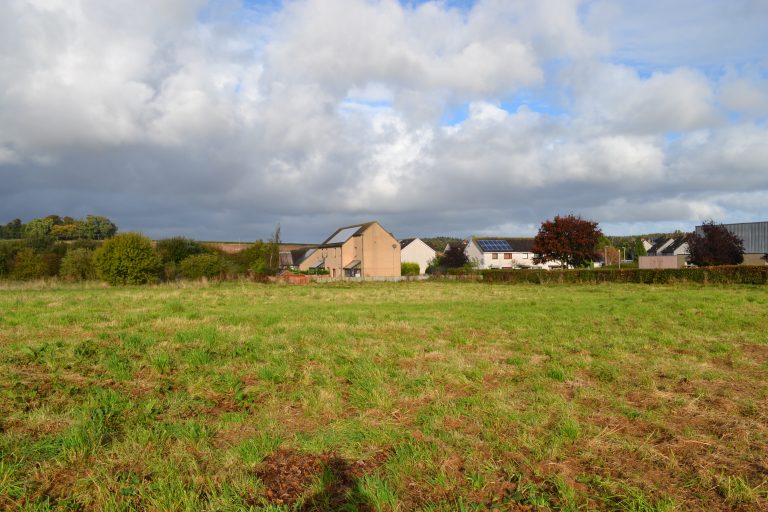 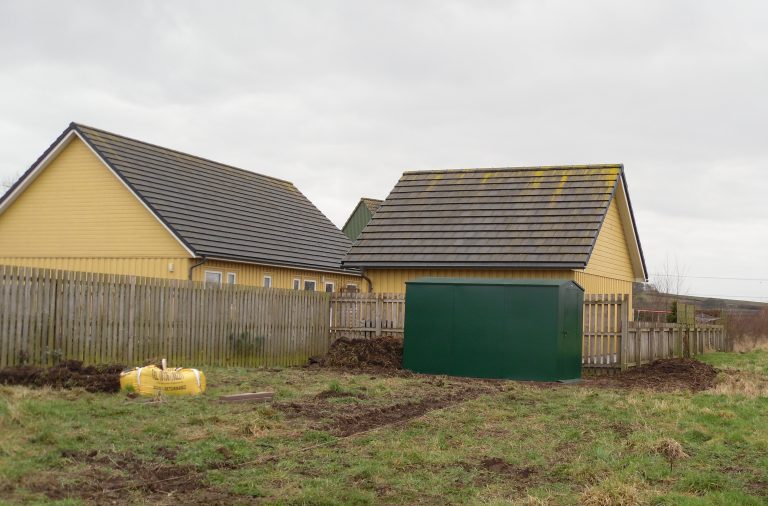 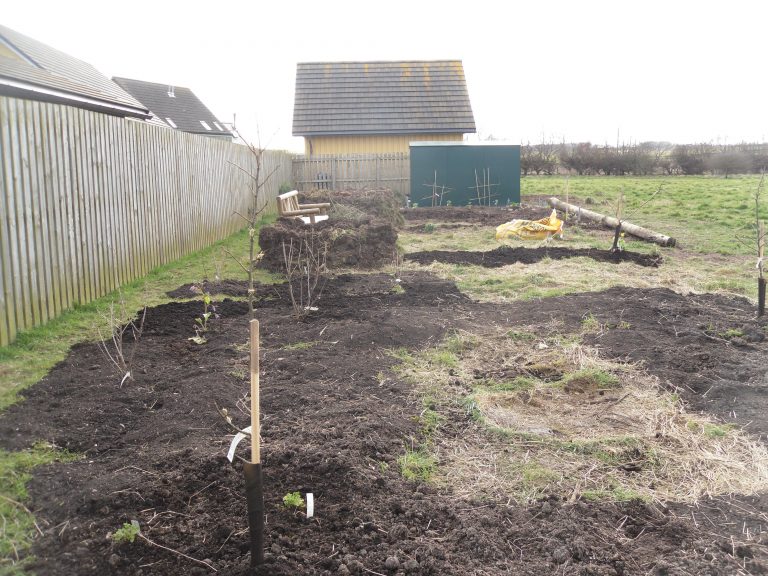 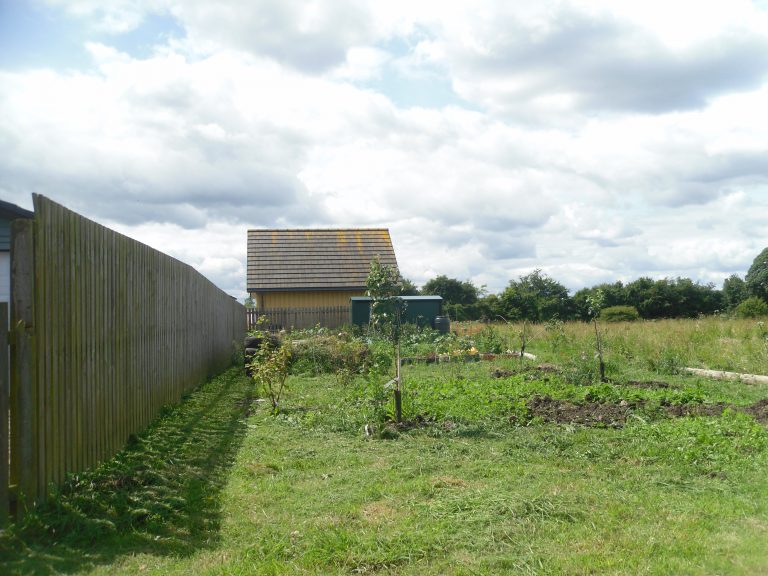 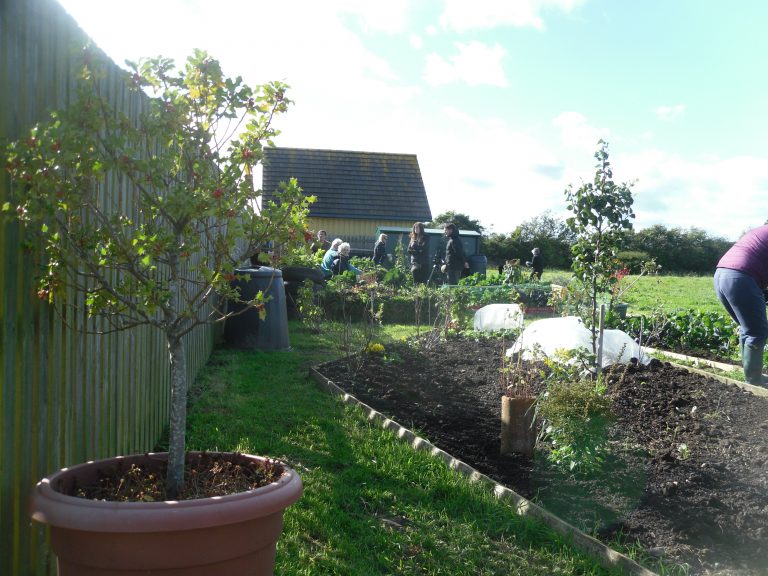 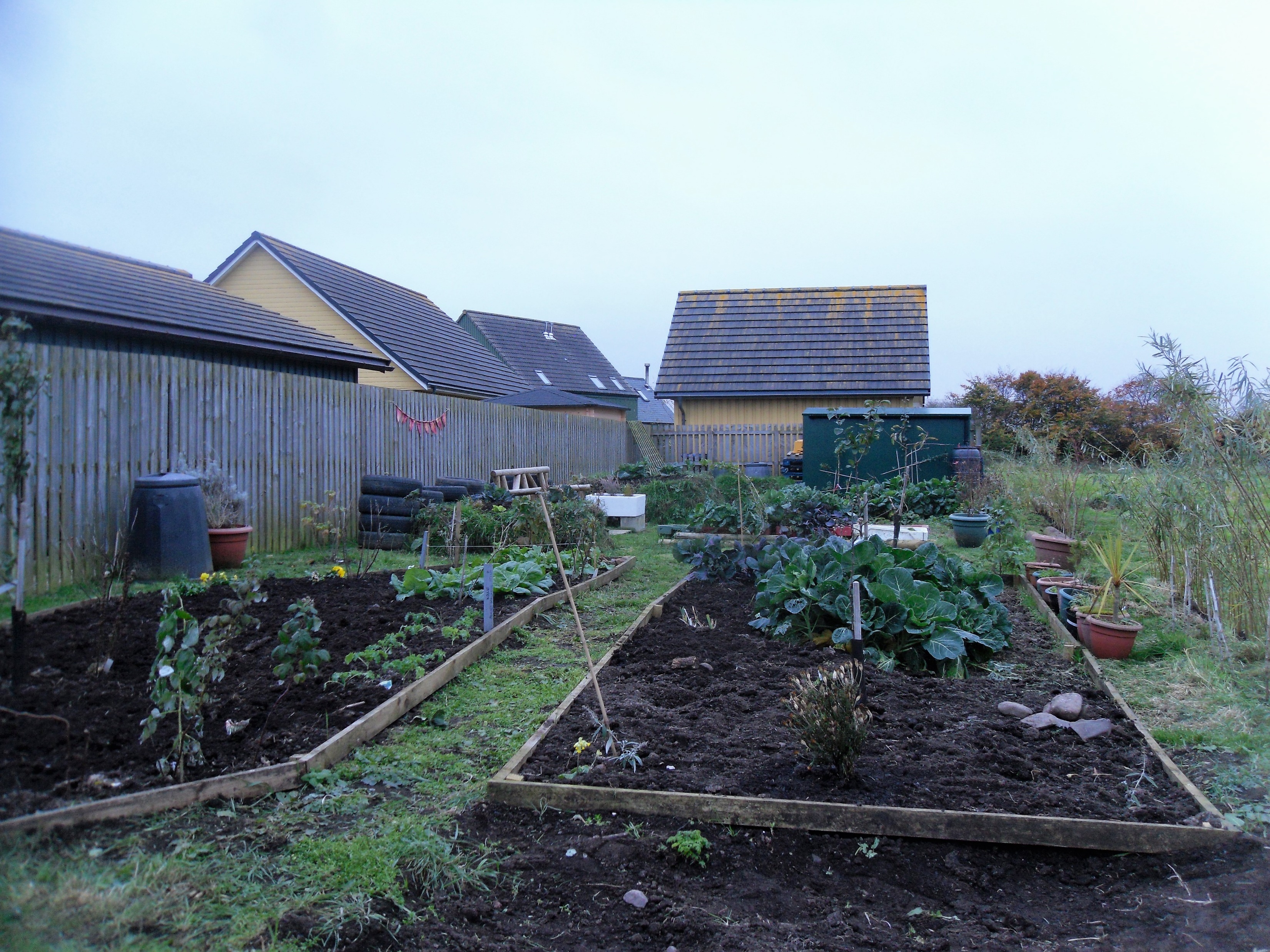 Before and After – April to December
Hawick Community Garden
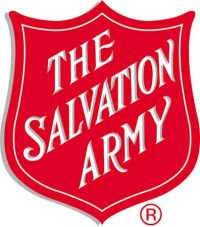 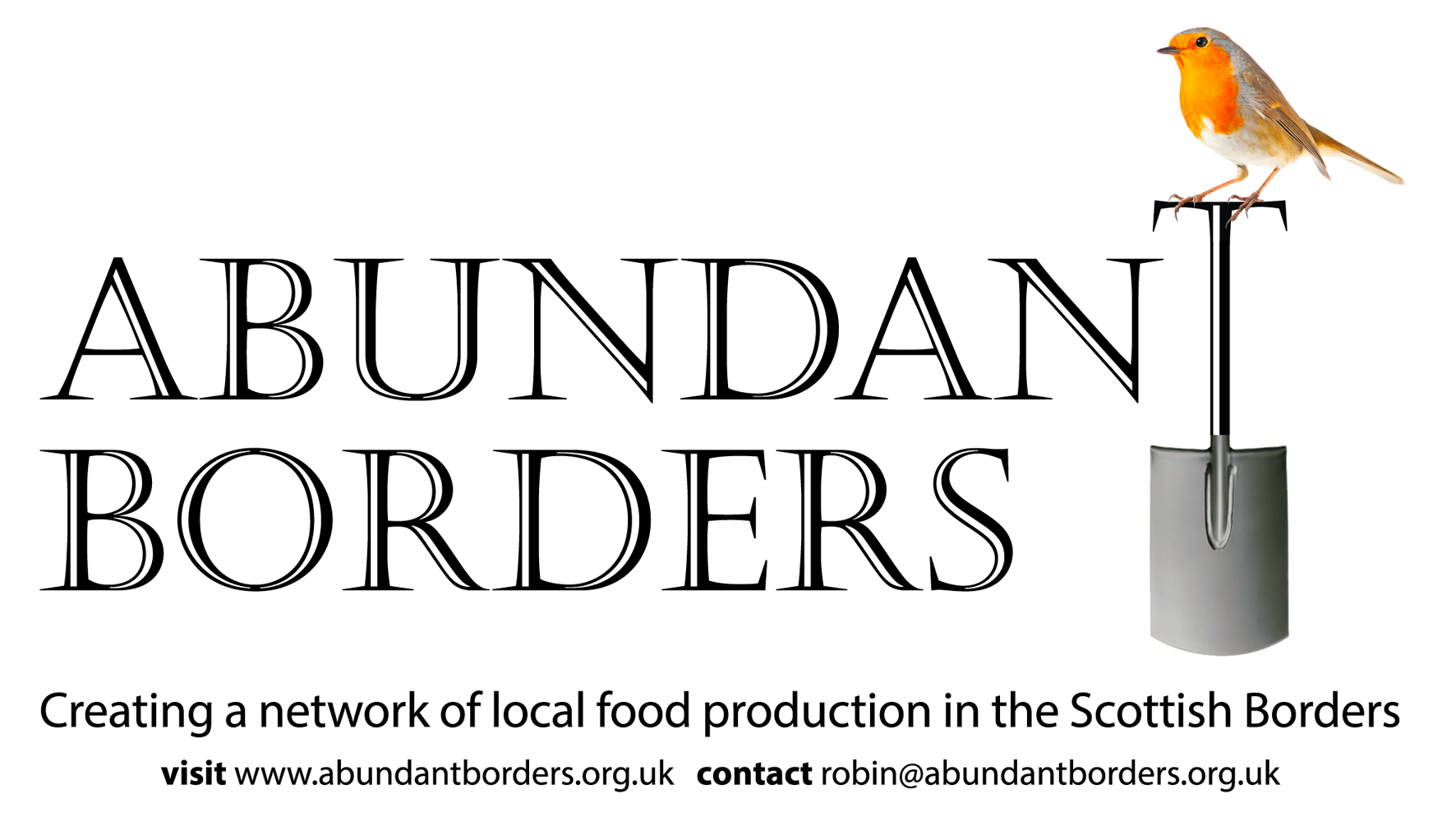 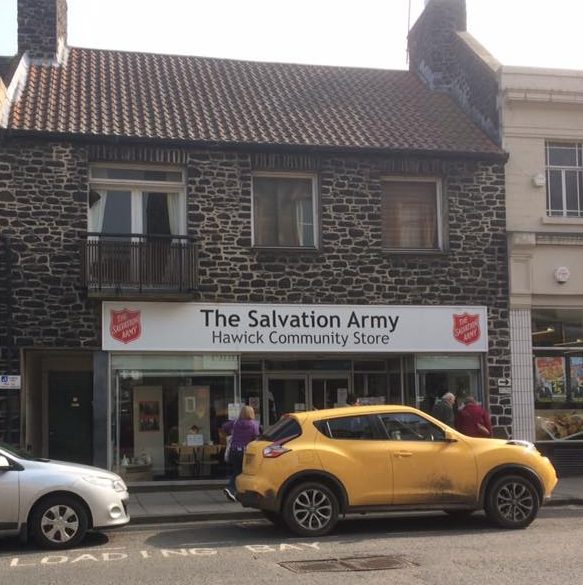 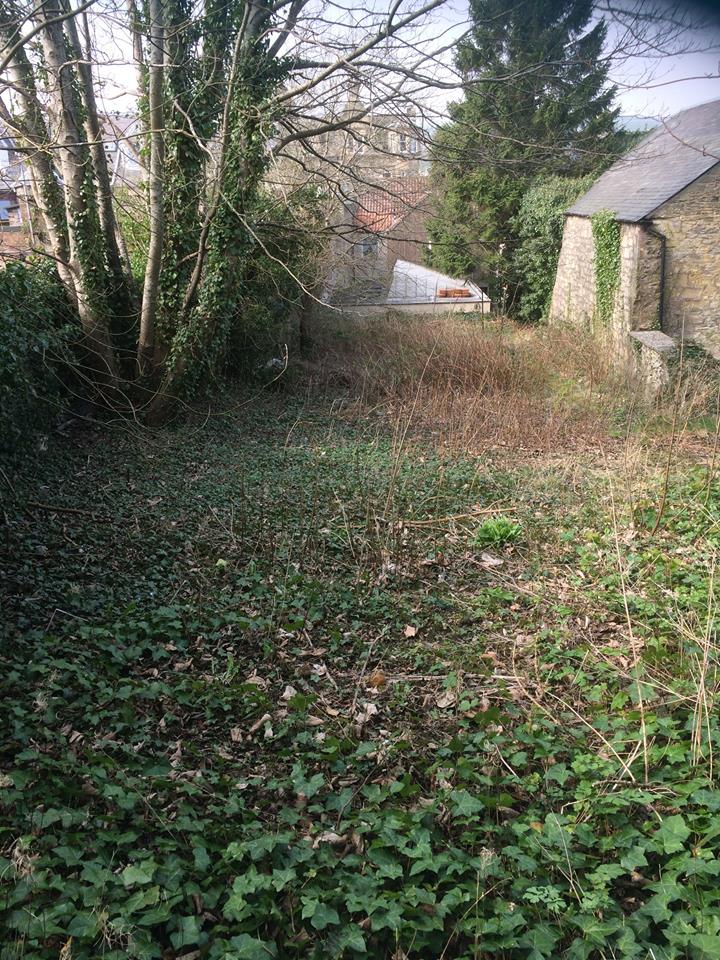 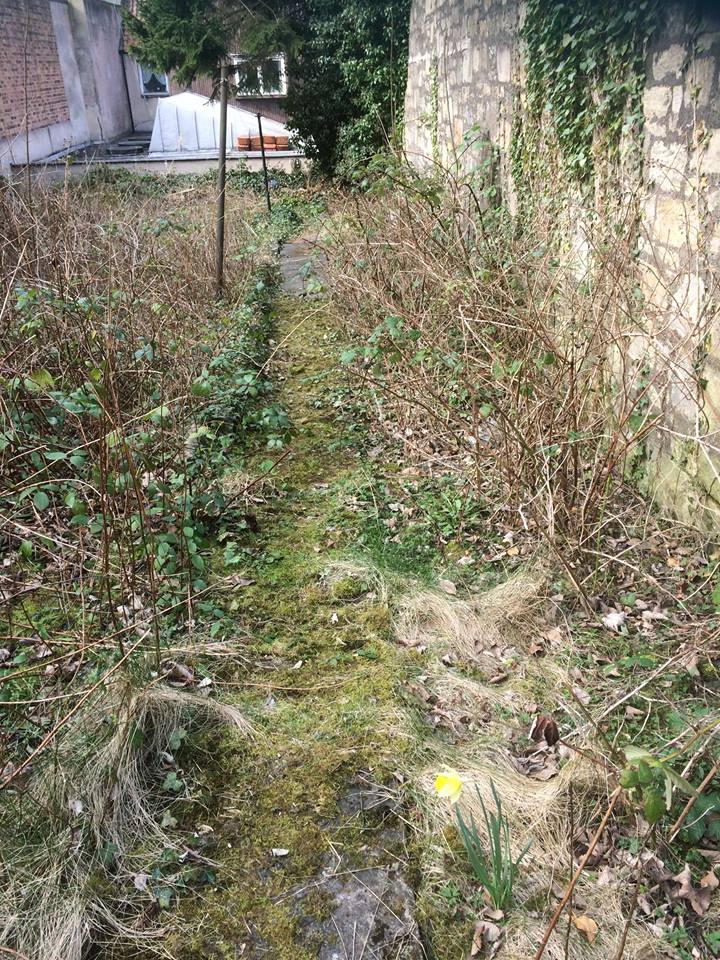 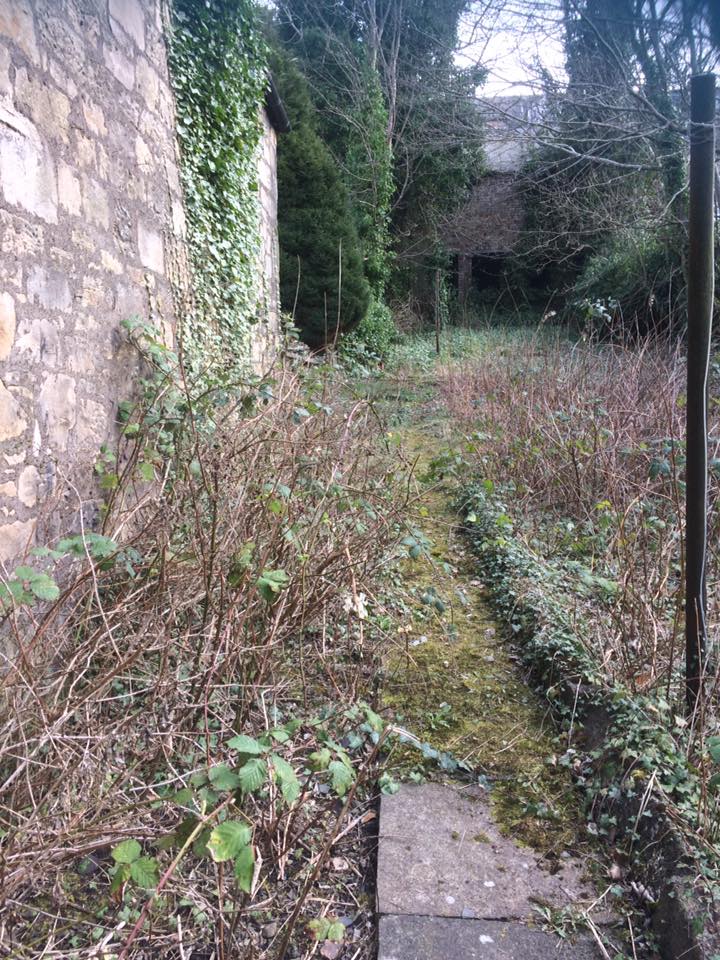 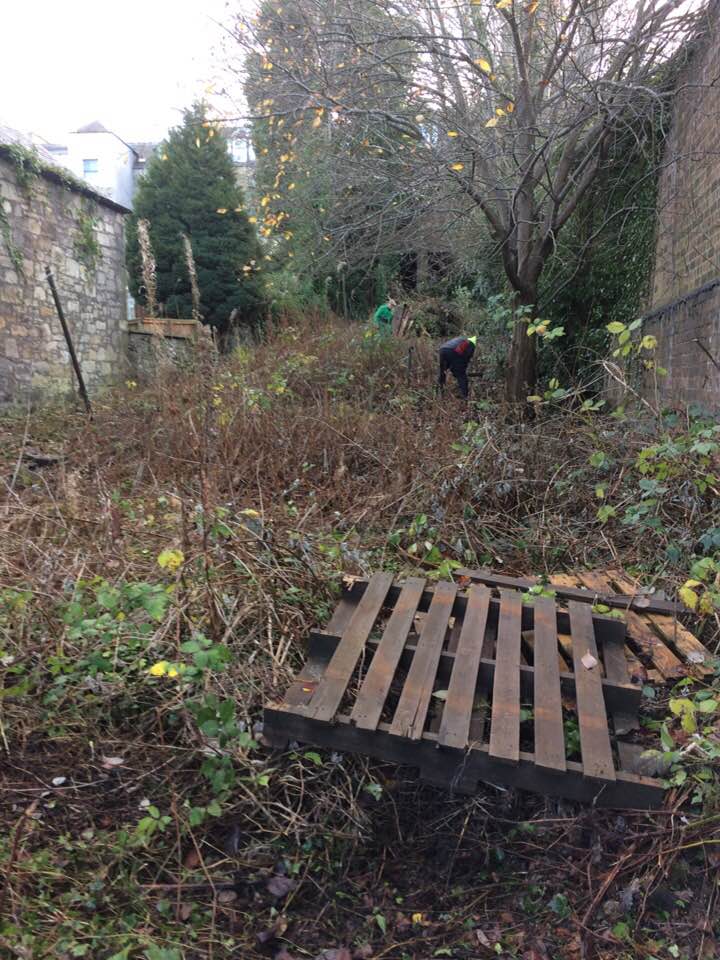 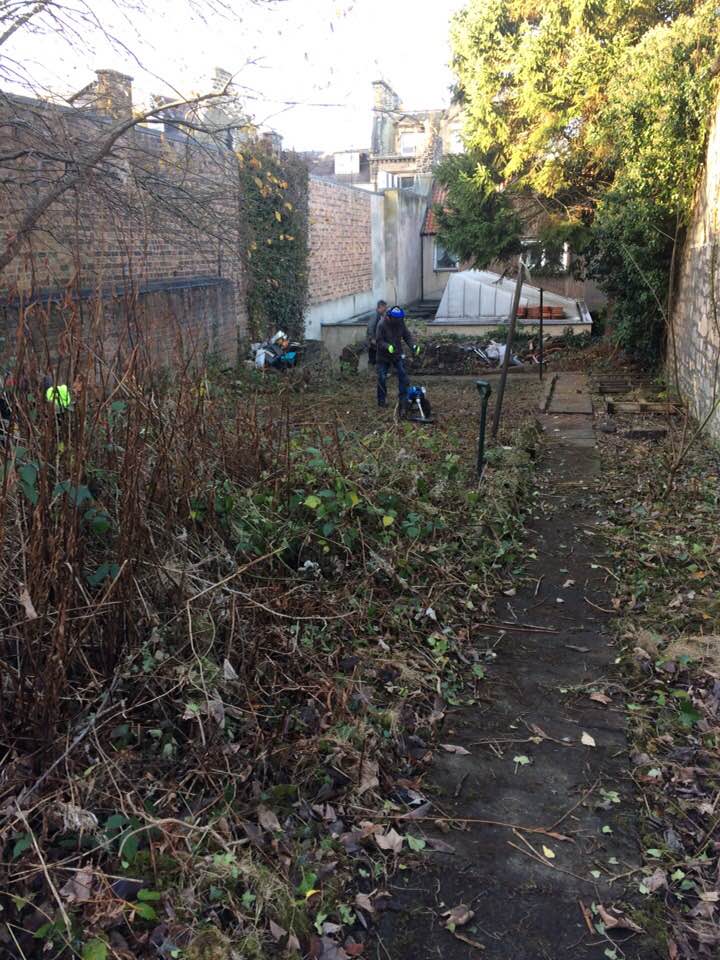 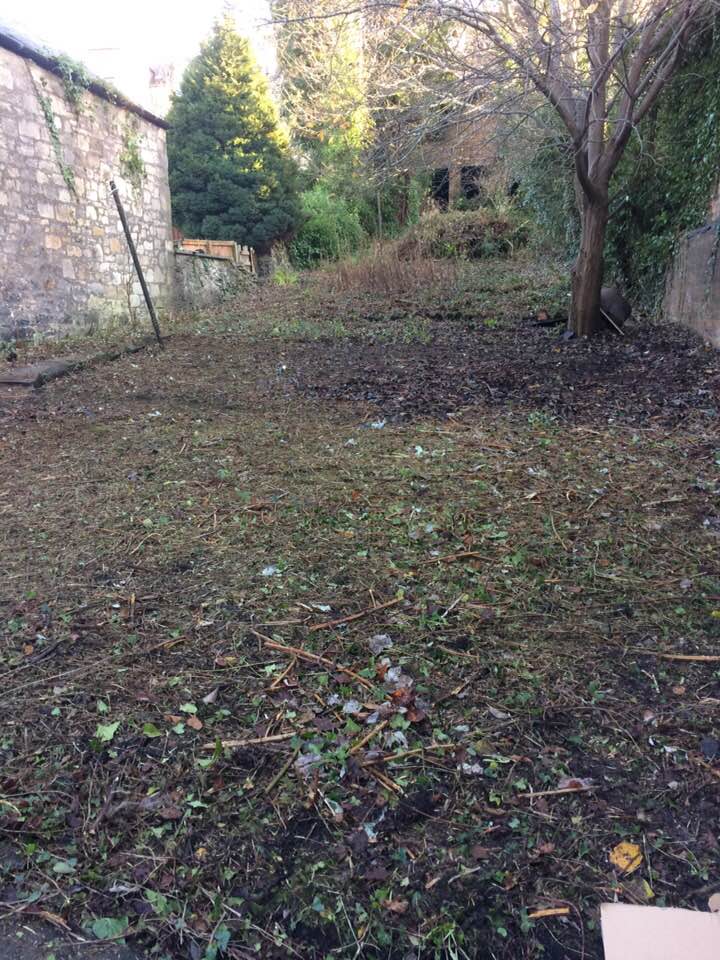 Linkim Court, Eyemouth
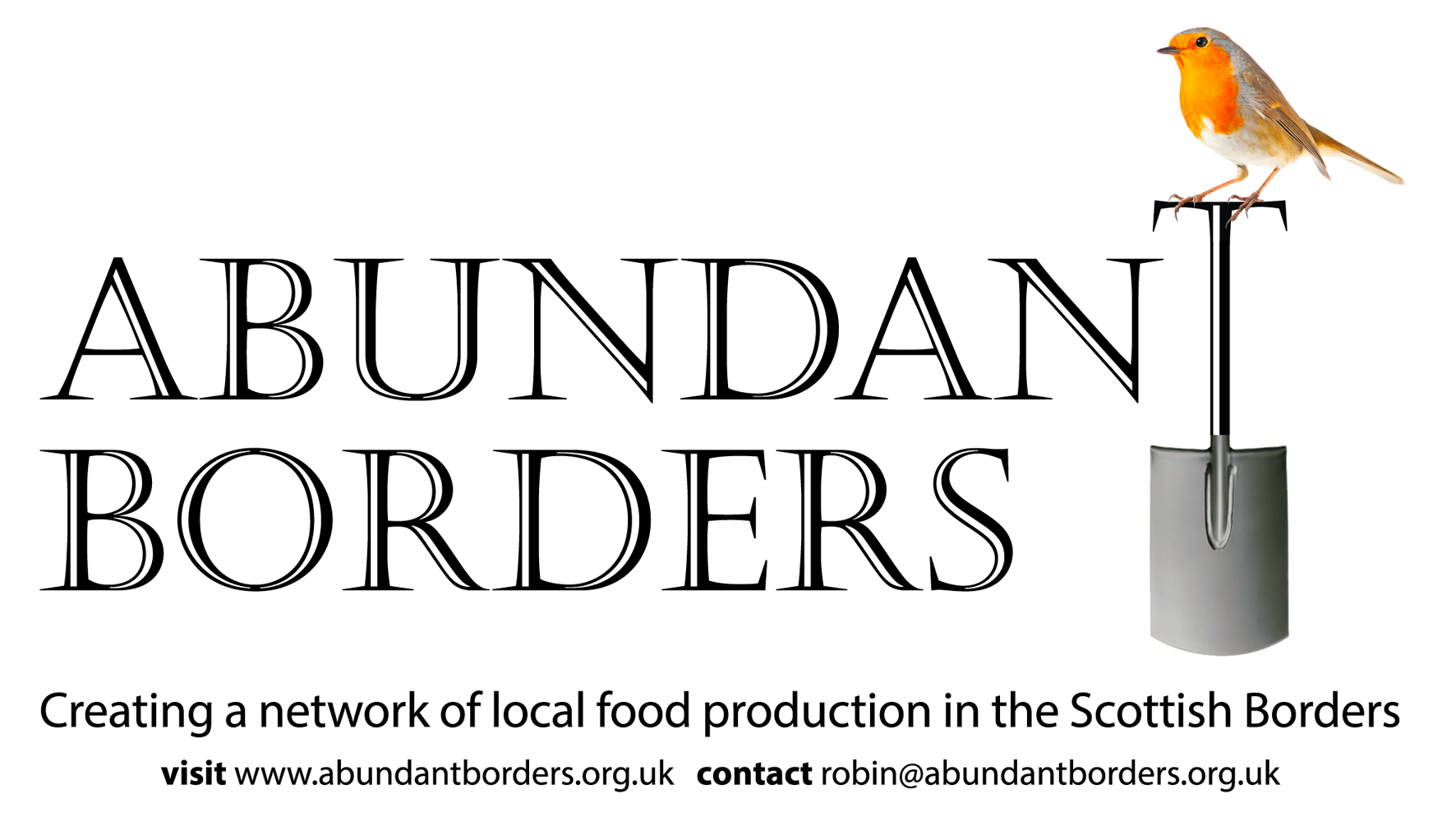 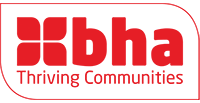 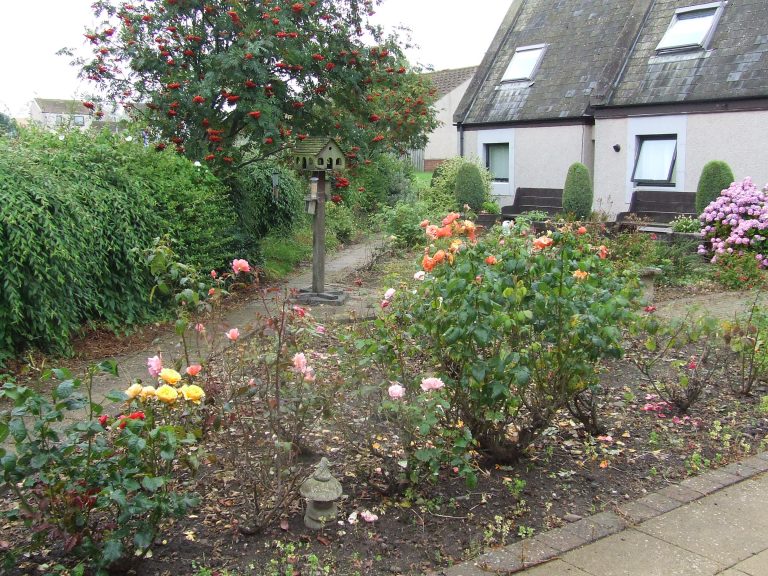 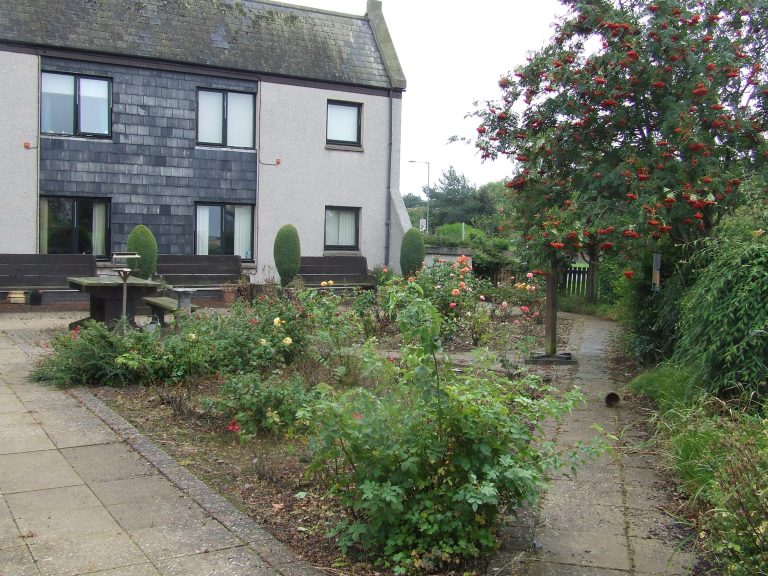 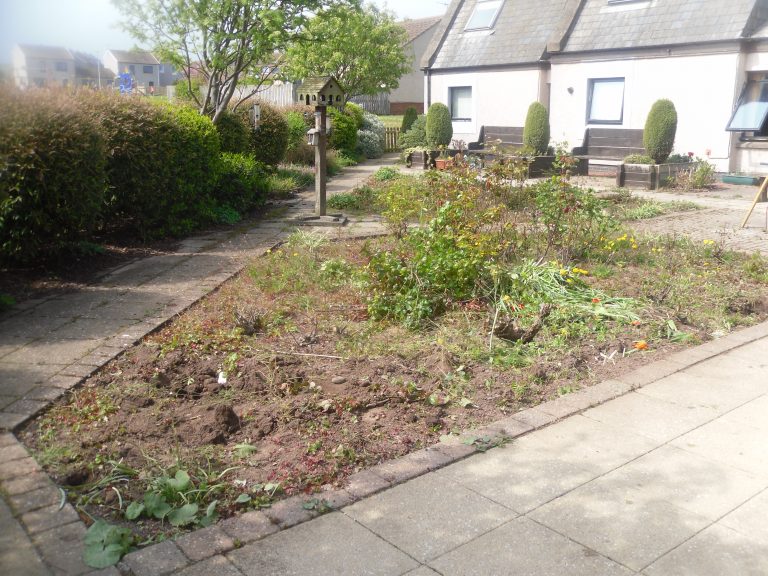 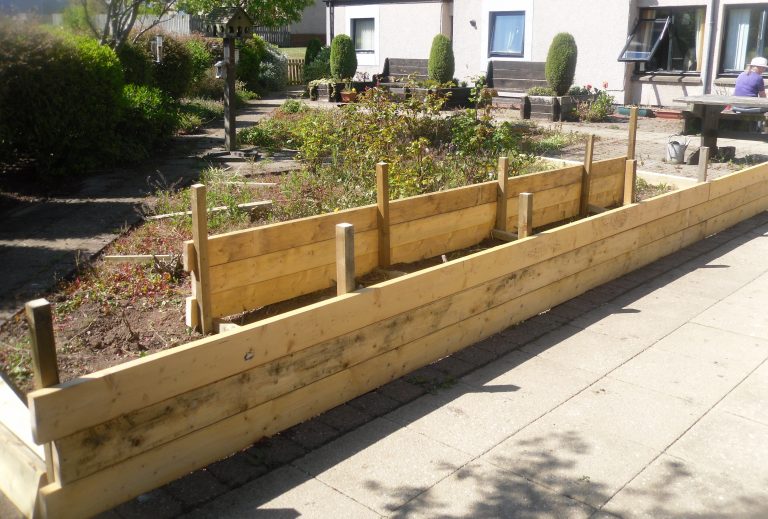 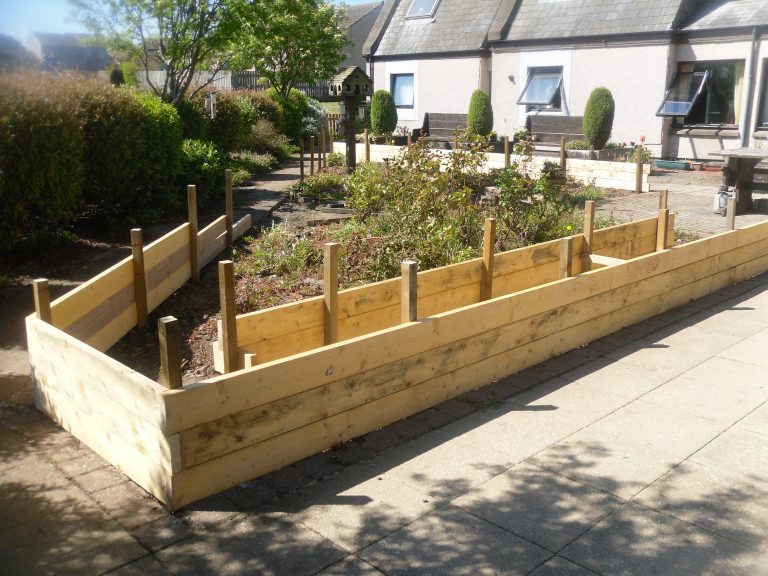 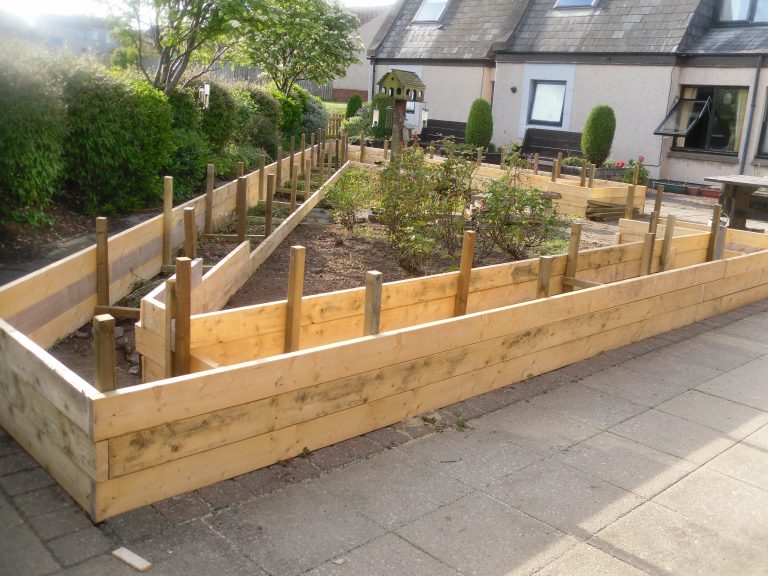 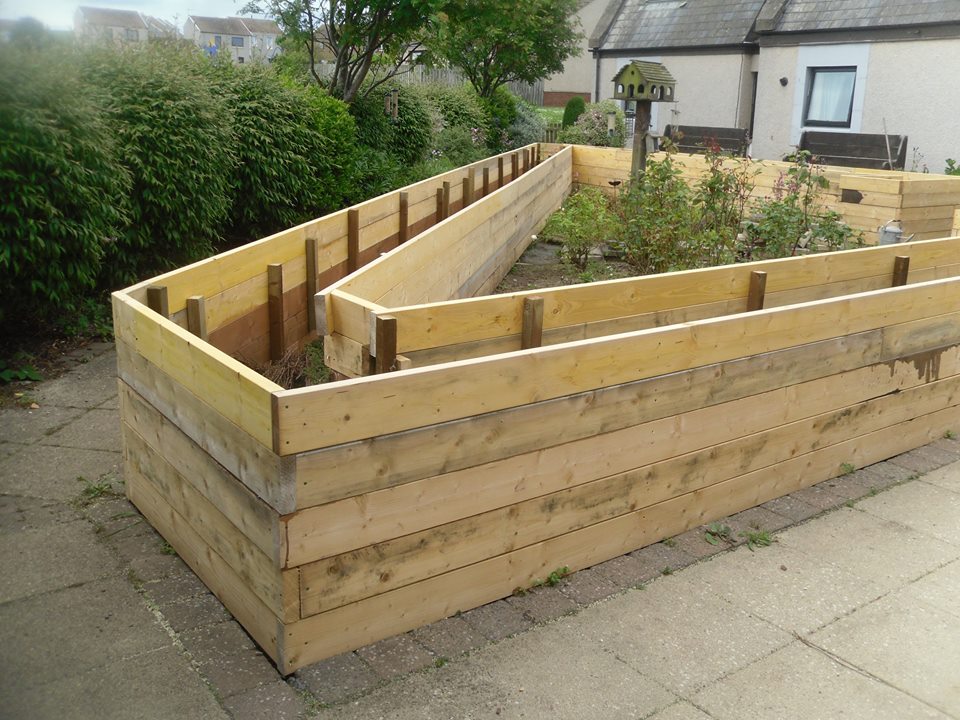 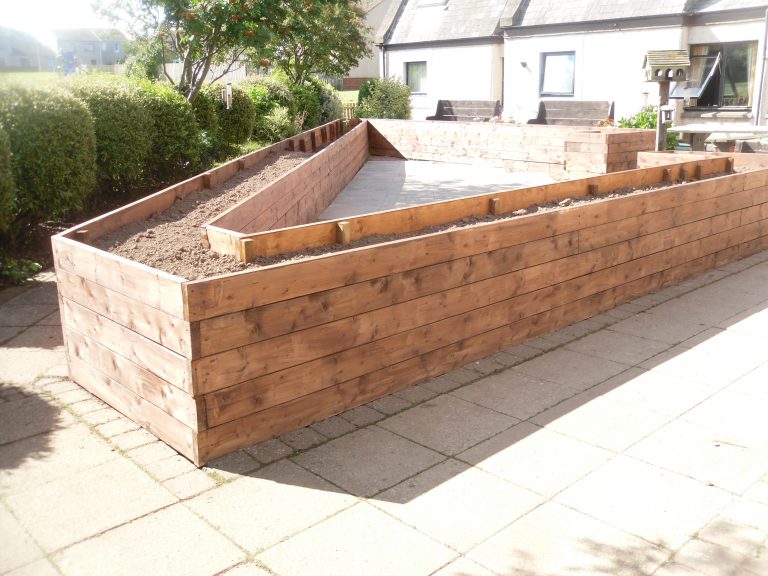 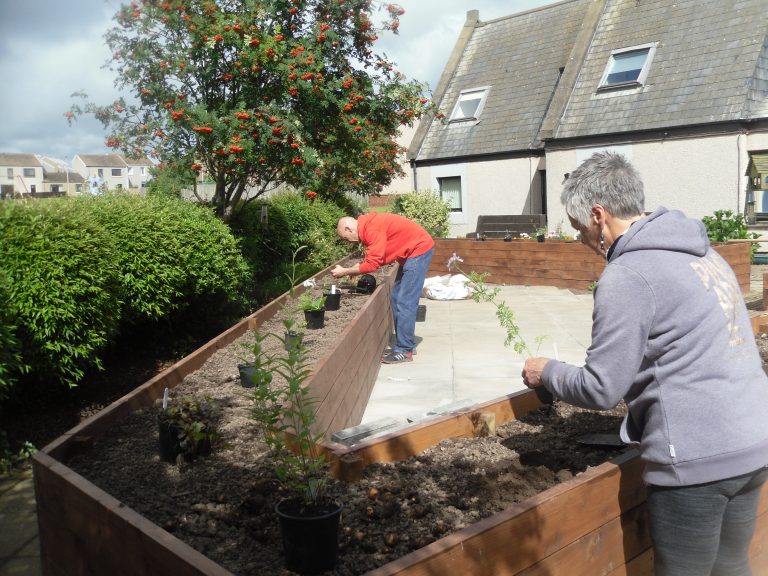 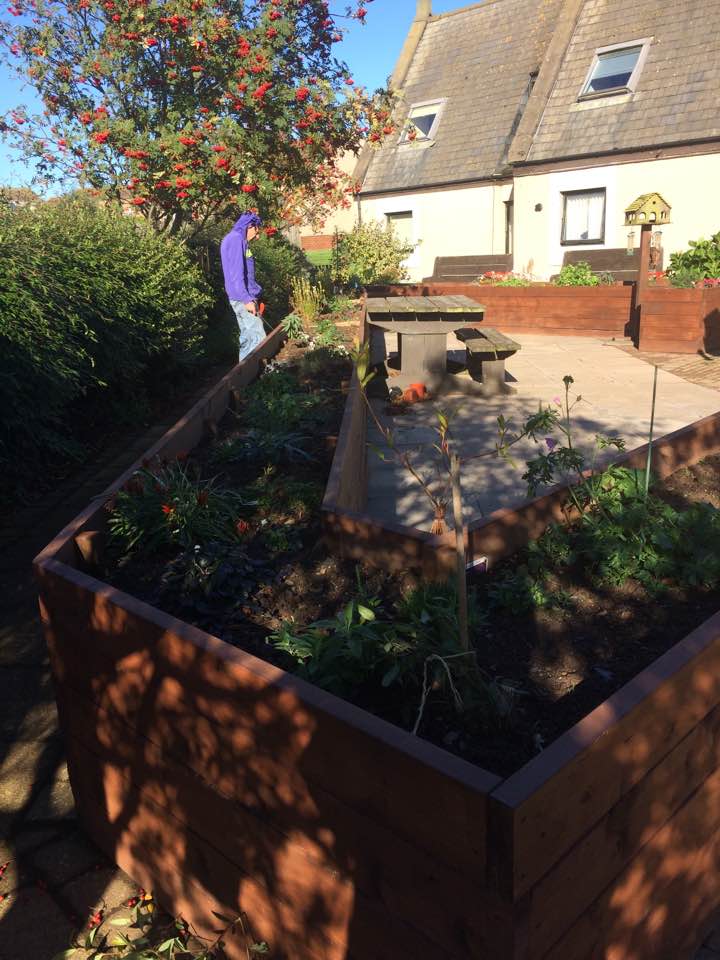 BAVS Community Garden
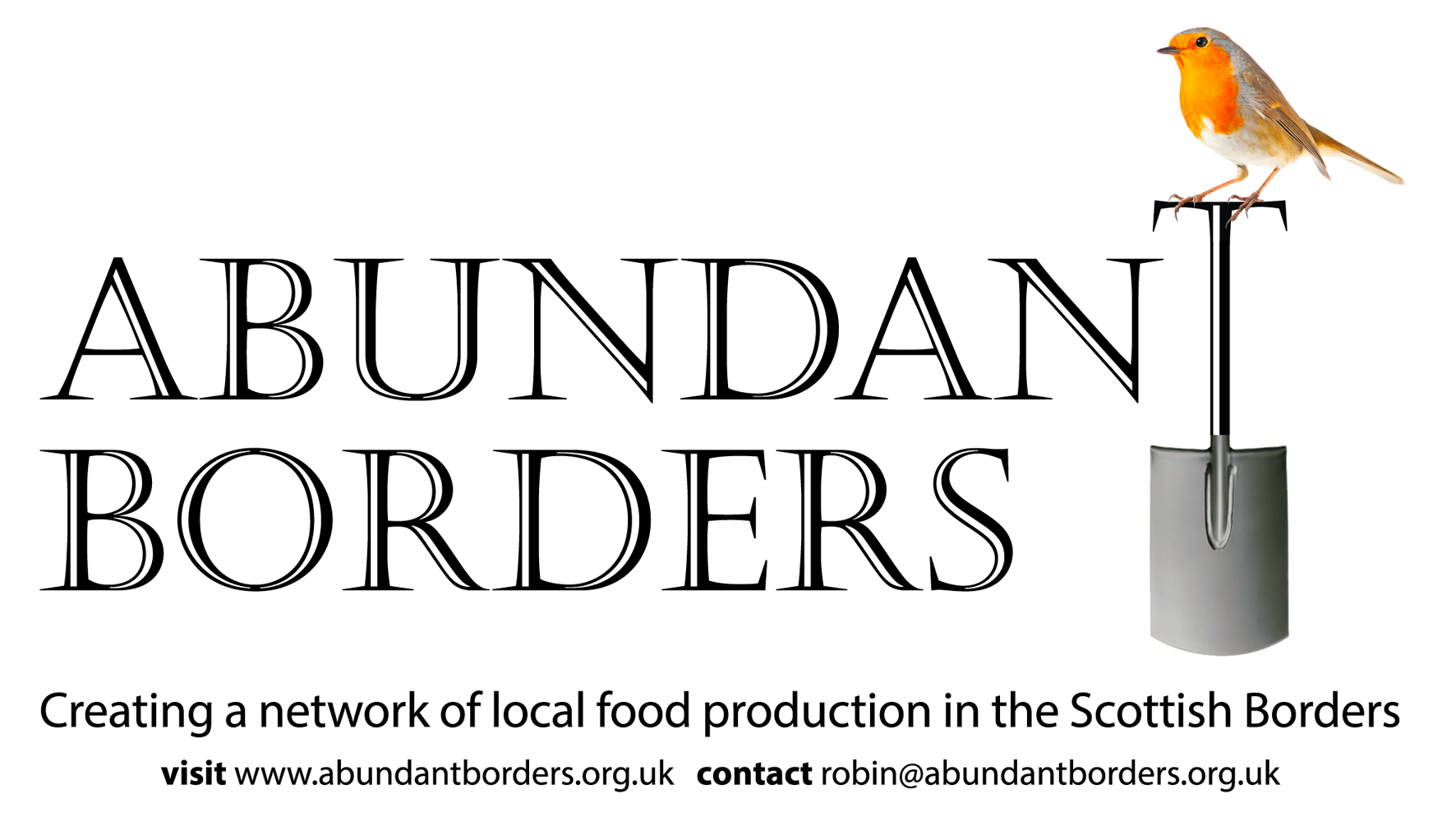 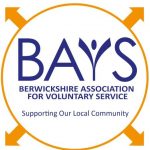 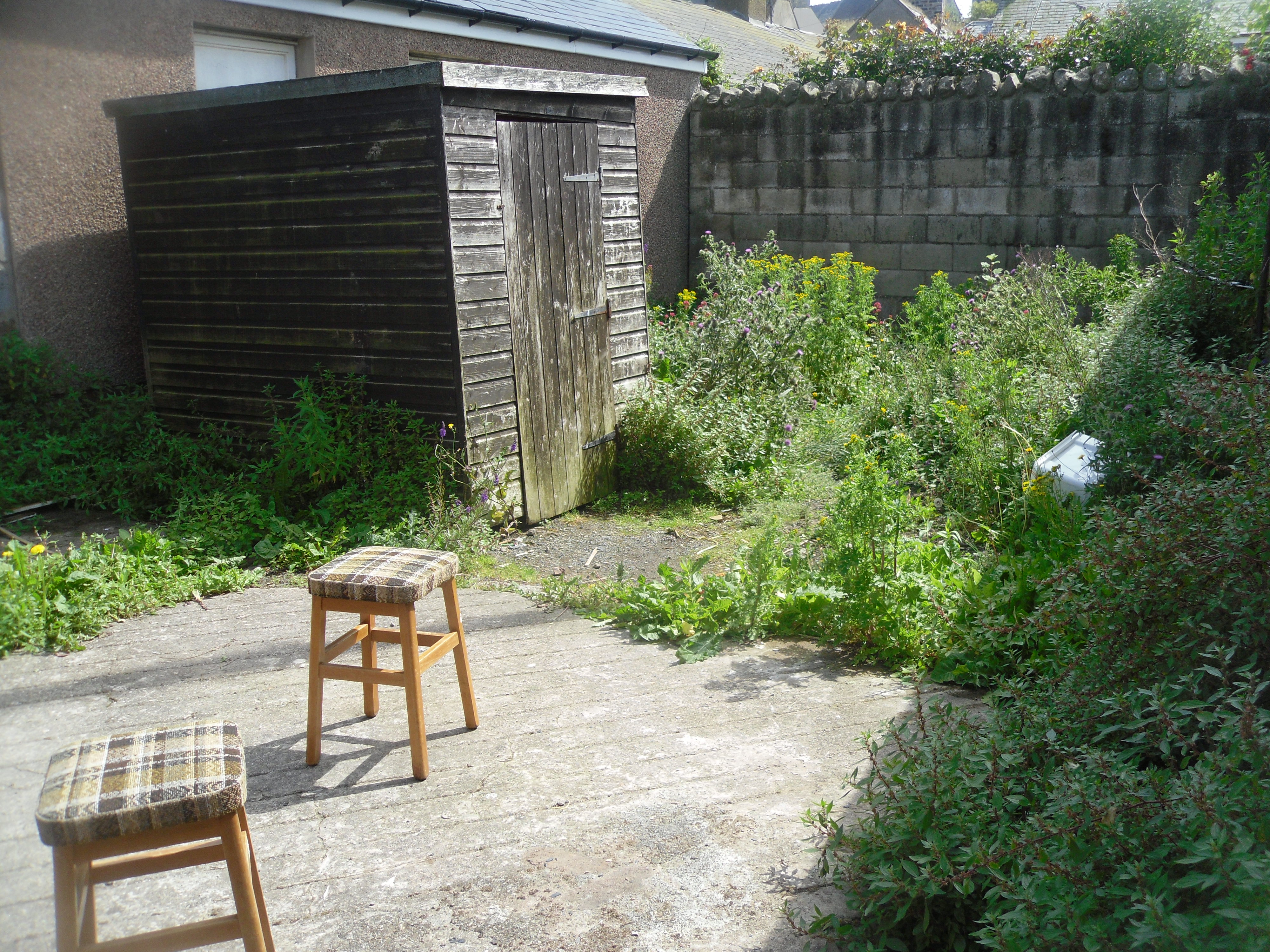 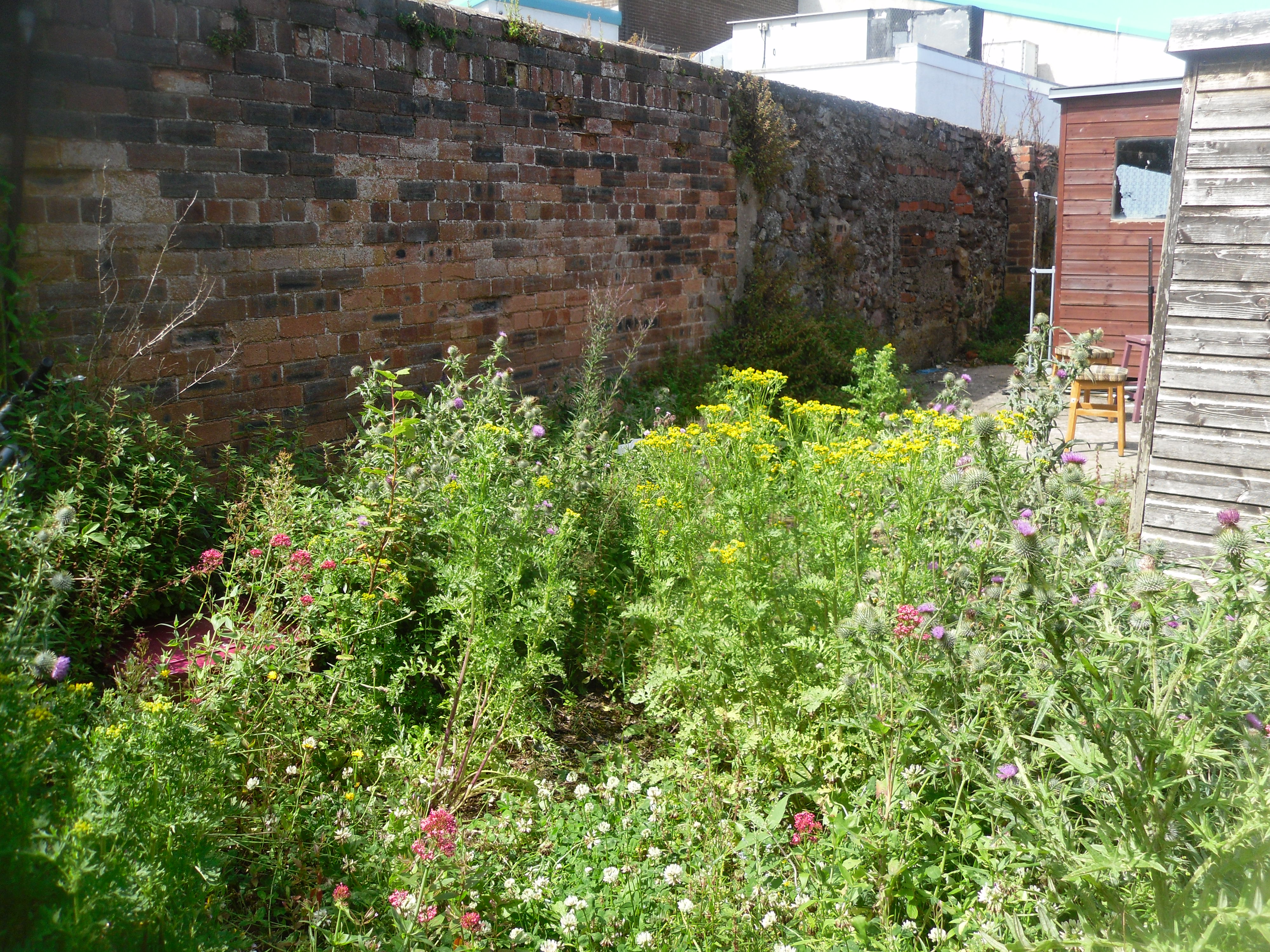